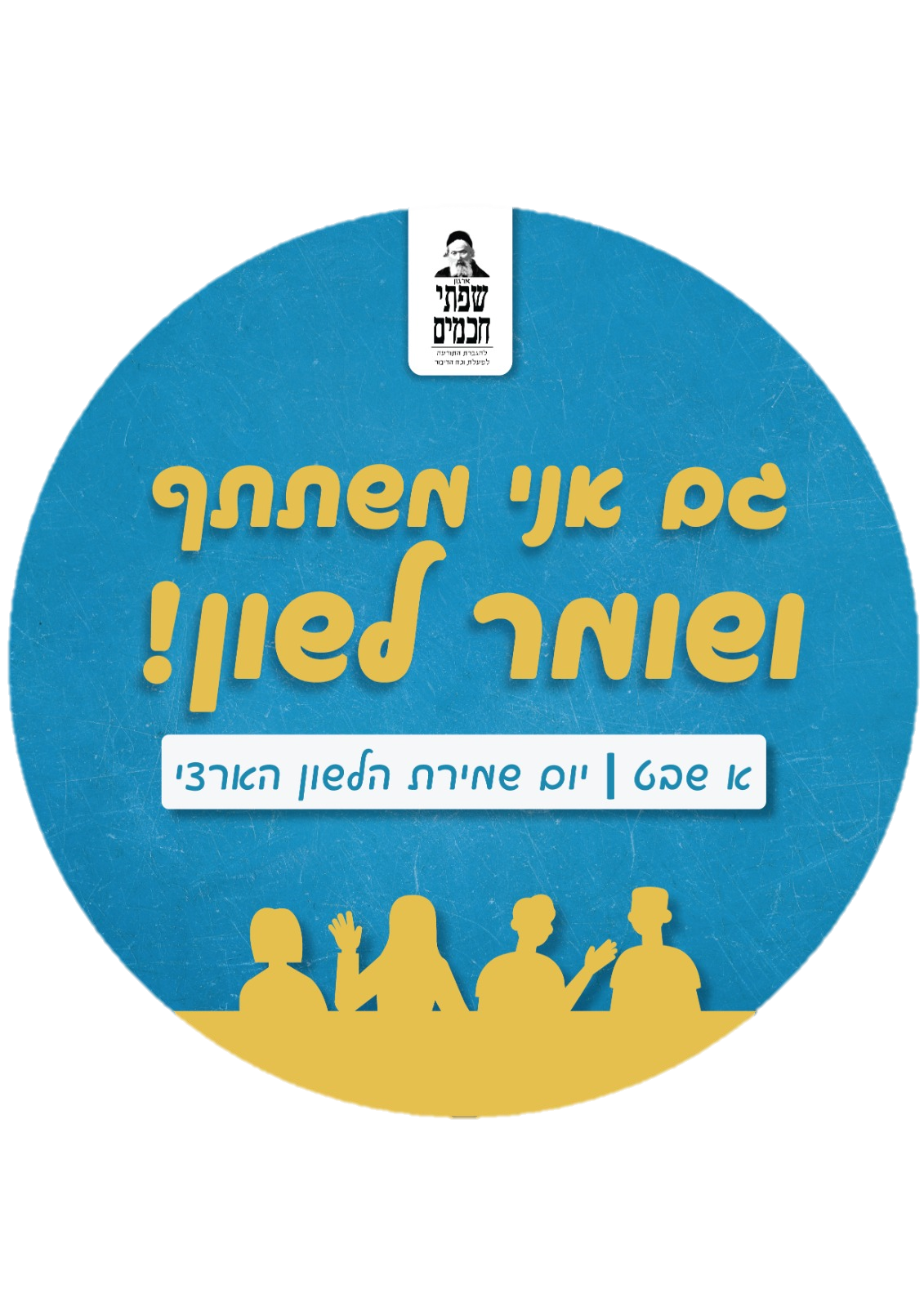 יום שמירת הלשון תשפ"א
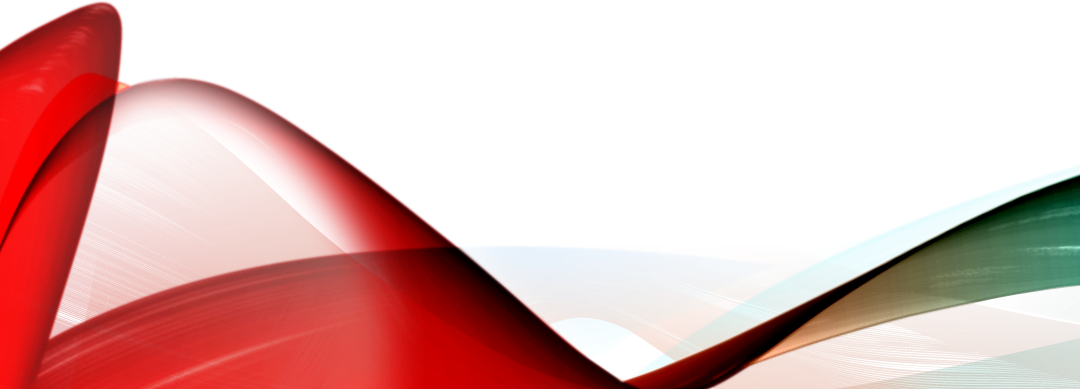 סרטון פתיחה- הרב דוד לאו:
https://drive.google.com/file/d/13QHBcF88HoDfK2uwAsvu_n40IuV8Y2Ju/view?usp=drive_web
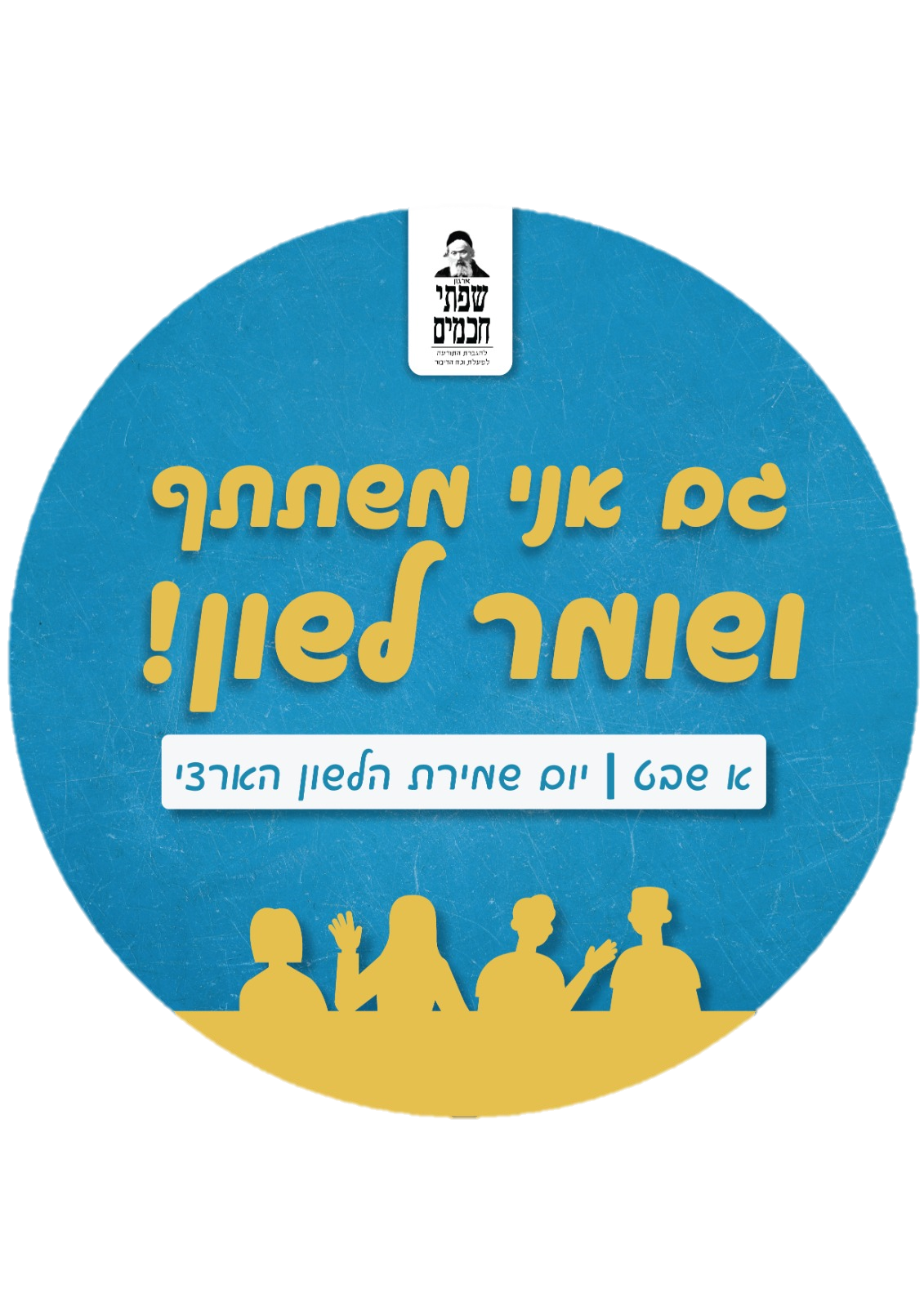 משחק 1- כולן להביא דף וטושים/ צבעים
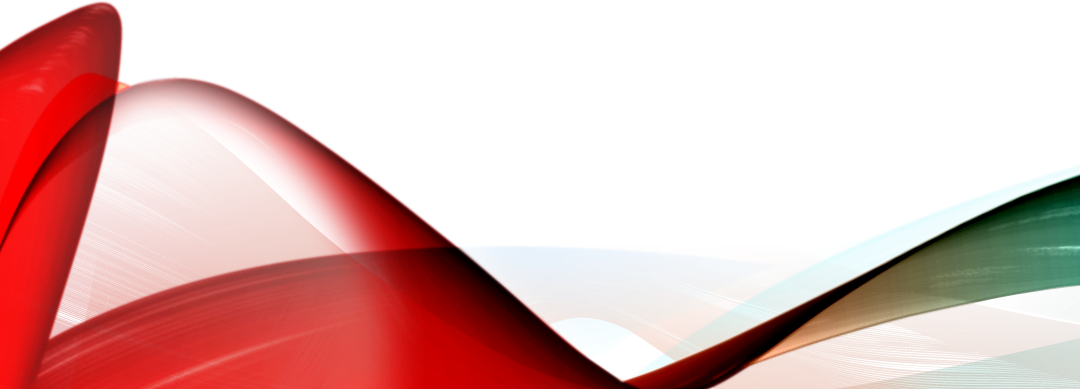 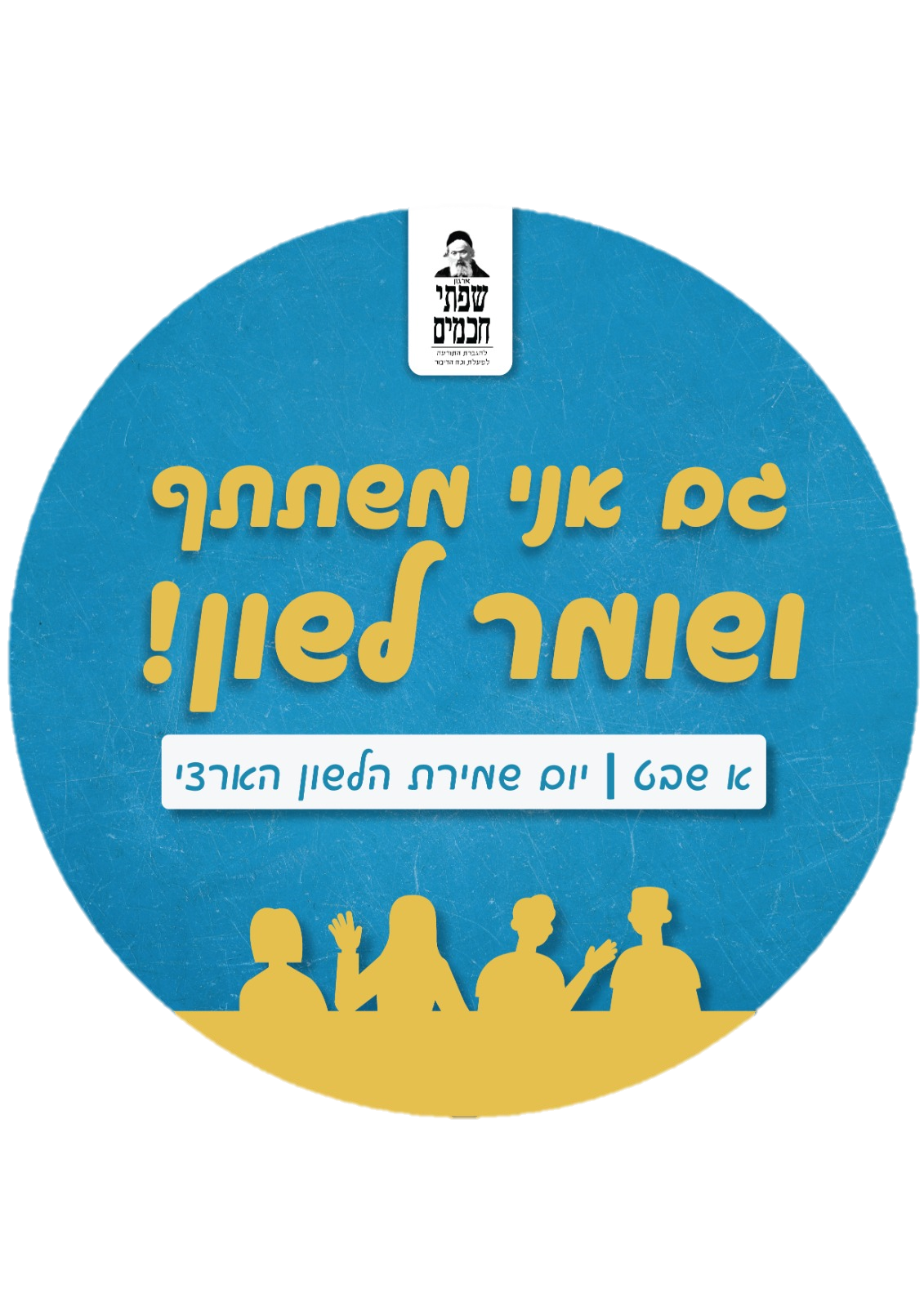 כל אחת הבינה את ההסבר אחרת, ולכן הציורים יצאו שונים/כך צריך להיזהר מאוד בלשון הרע- אולי מה שסיפרו לך זה לא באמת מה שקרה?
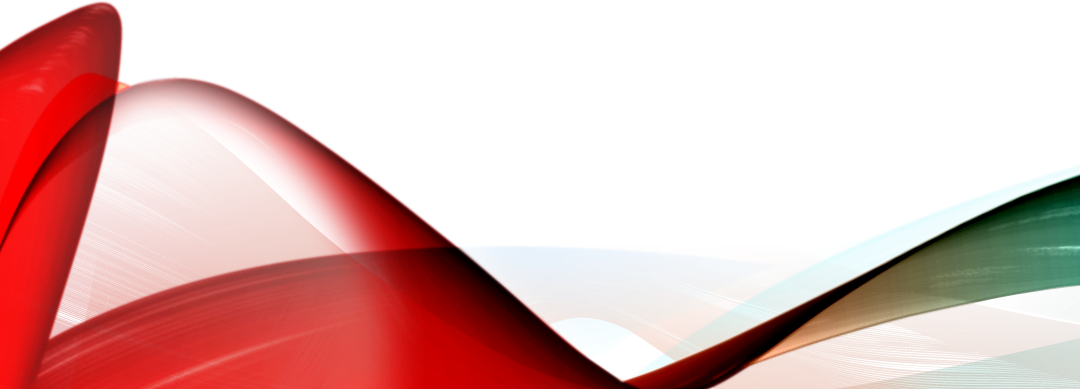 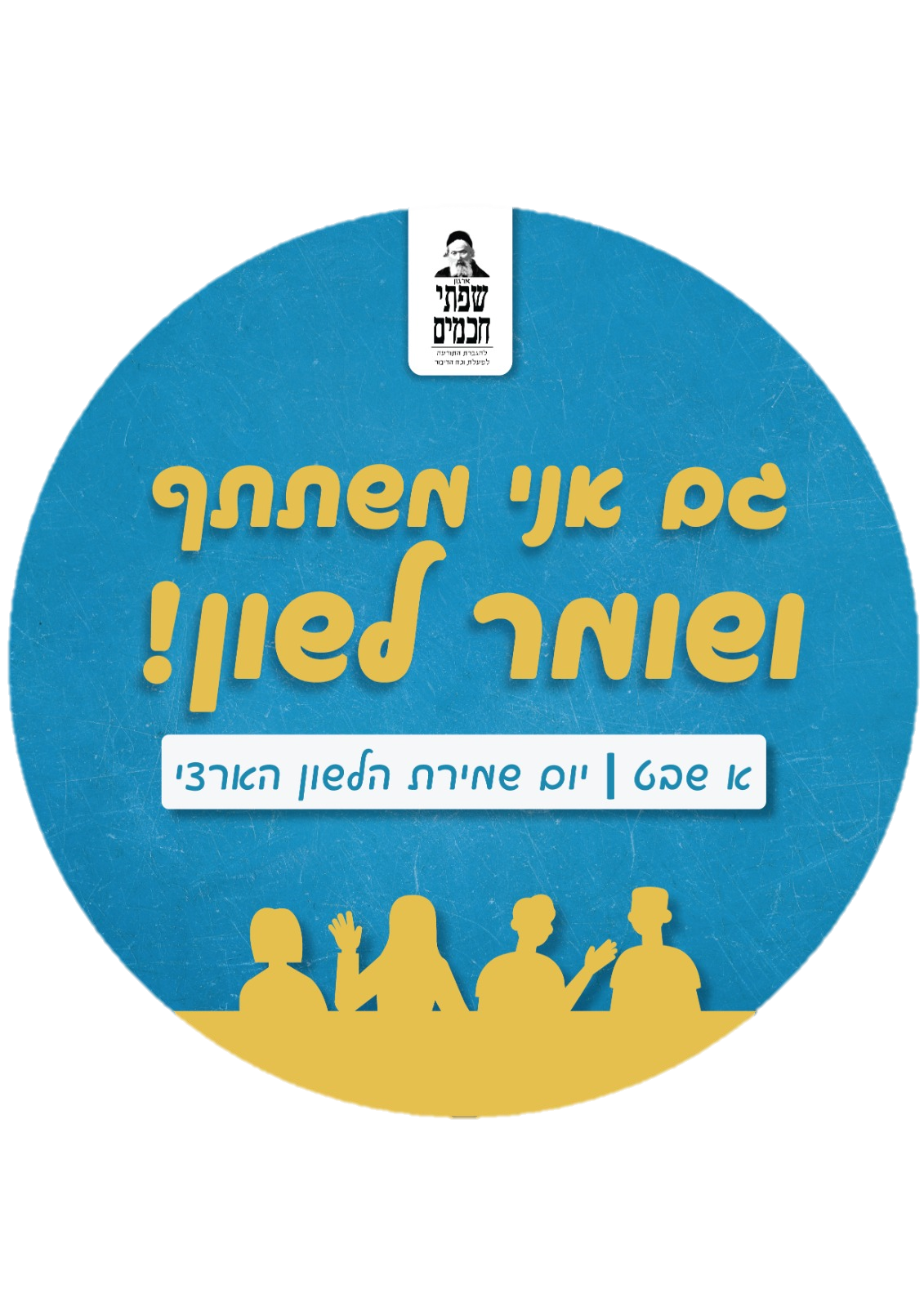 קרה לכן פעם שסיפרו עליכן משהו, שאתן יודעות שהוא לא נכון (או קצת שונה מהסיפור האמיתי)?
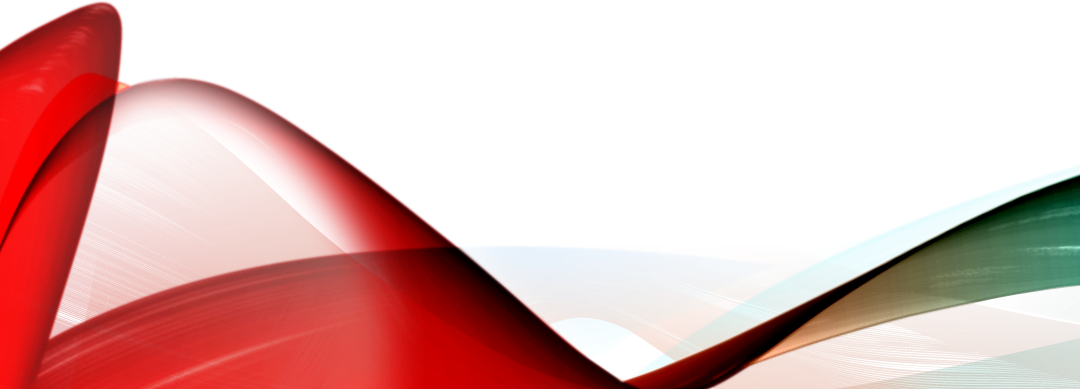 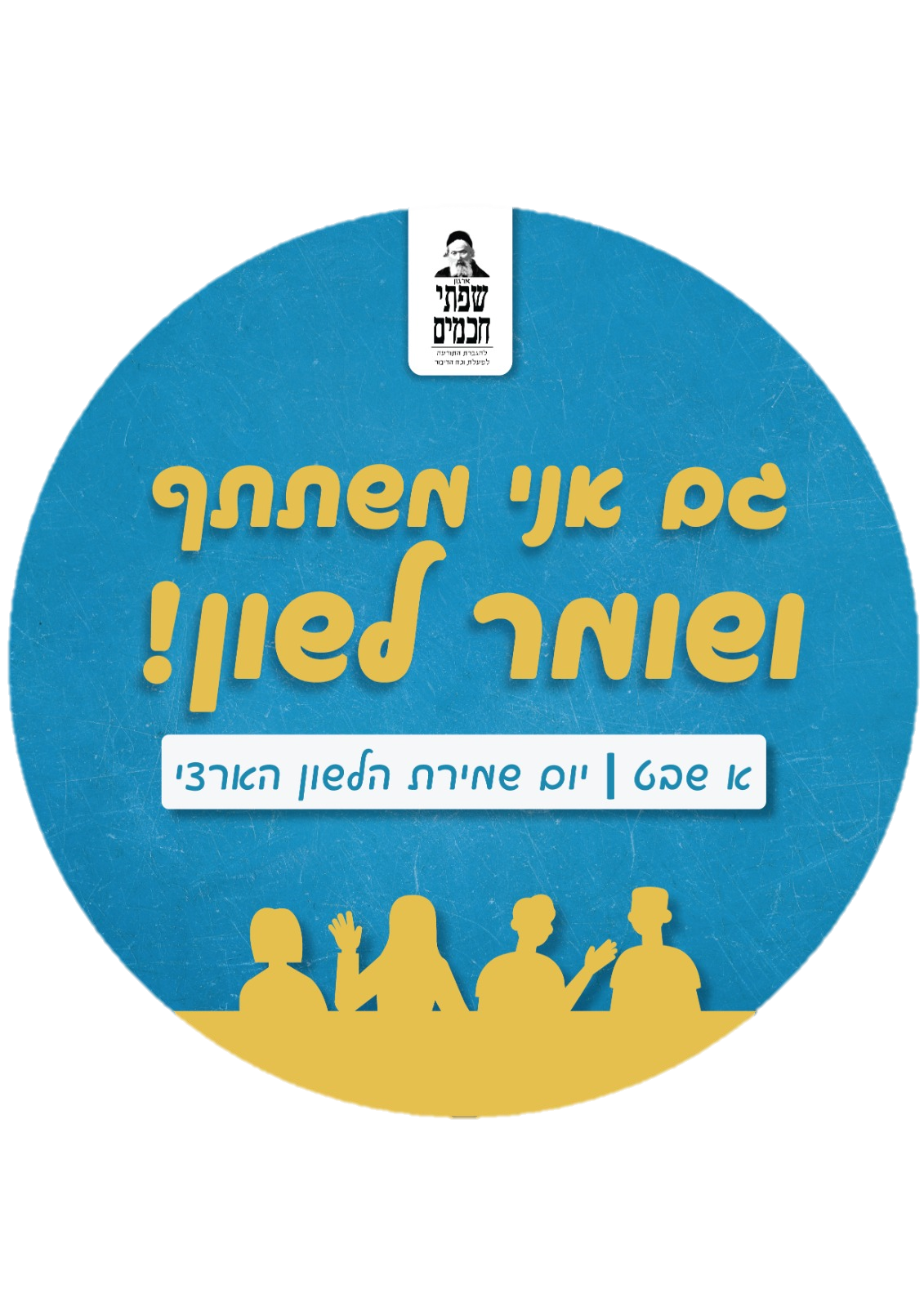 "כל המספר לשון הרע - מגדיל עונות כנגד שלש עבירות: עבודת כוכבים וגילוי עריות, ושפיכות דמים.." (ערכין, ט"ו, ע"ב)
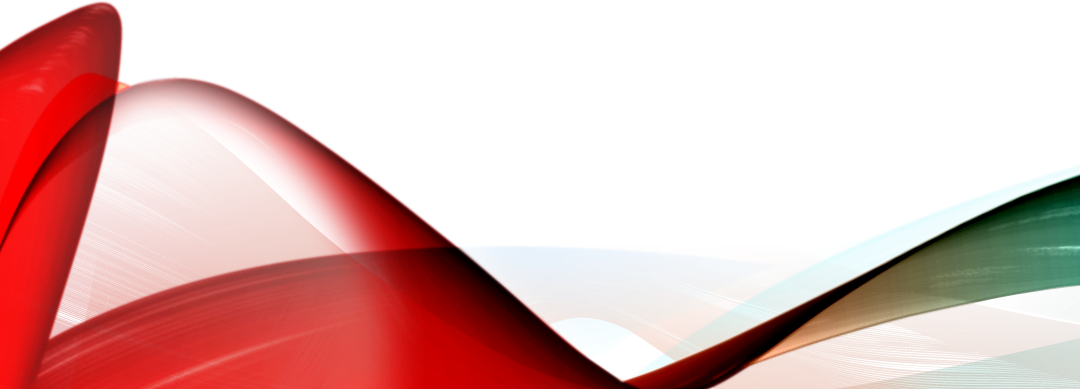 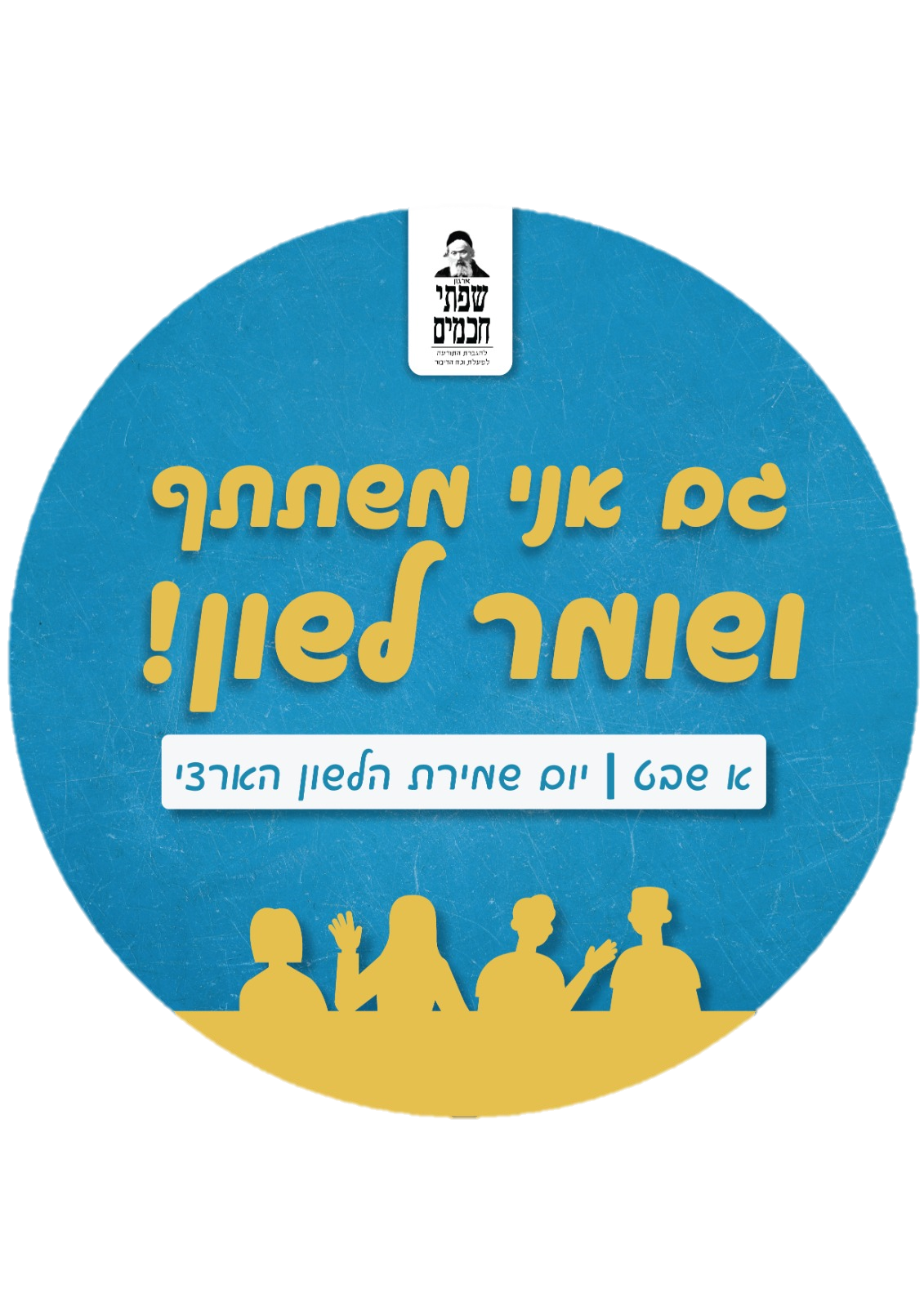 משחק 2- כל אחת כותבת בצ'אט במילה אחת מה היא חושבת על:
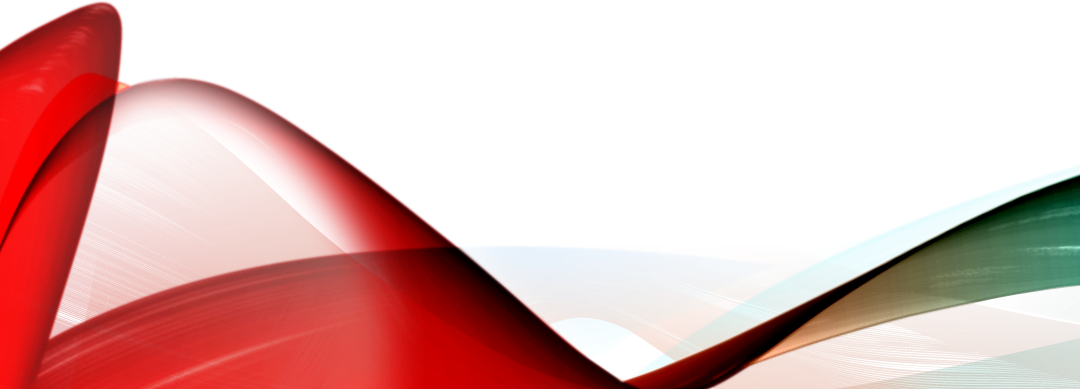 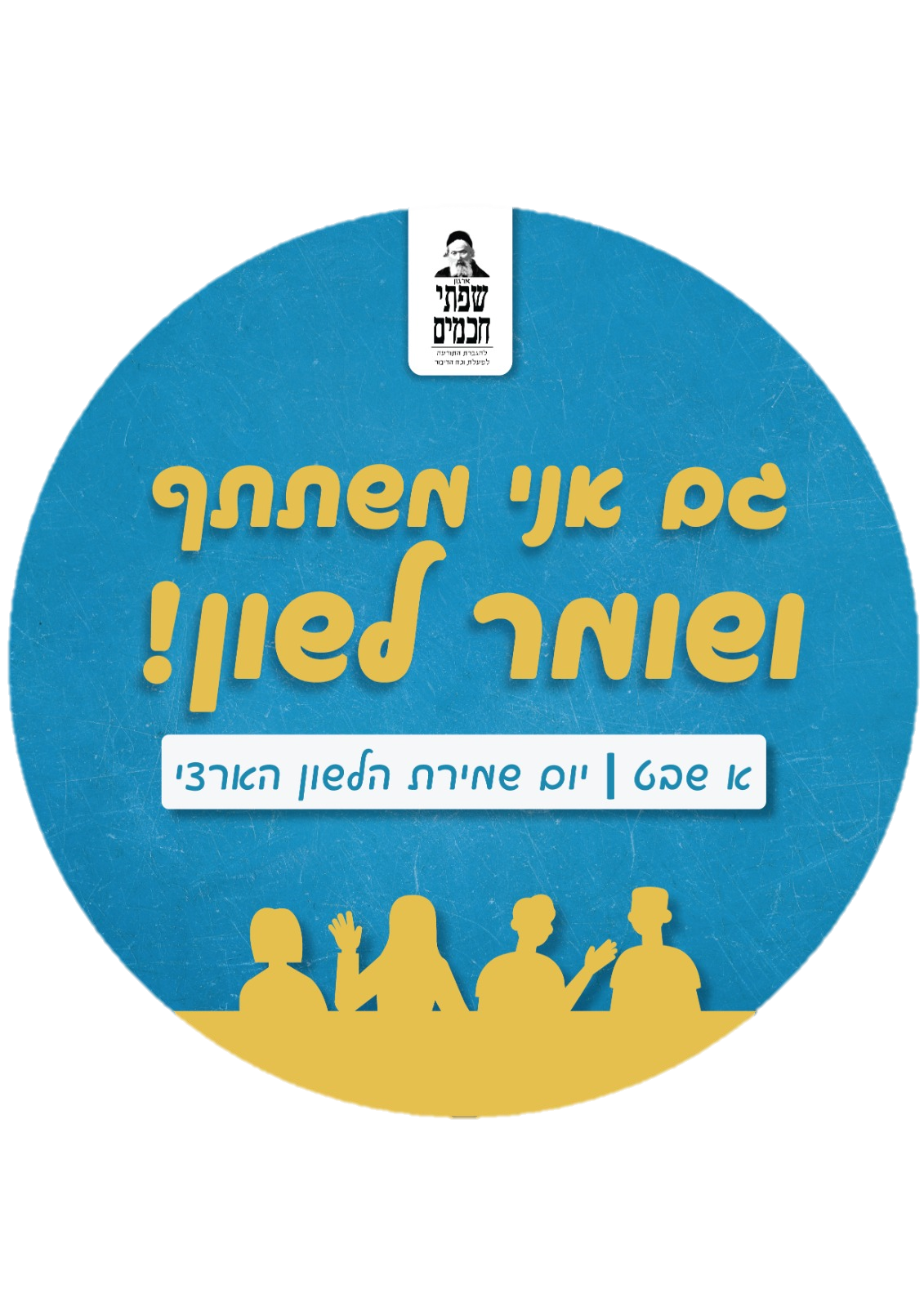 יסכה- גבוהה, רזה,  עם משקפיים. אוהבת ללמוד.מה את חושבת עליה? (לכתוב בצ'אט)
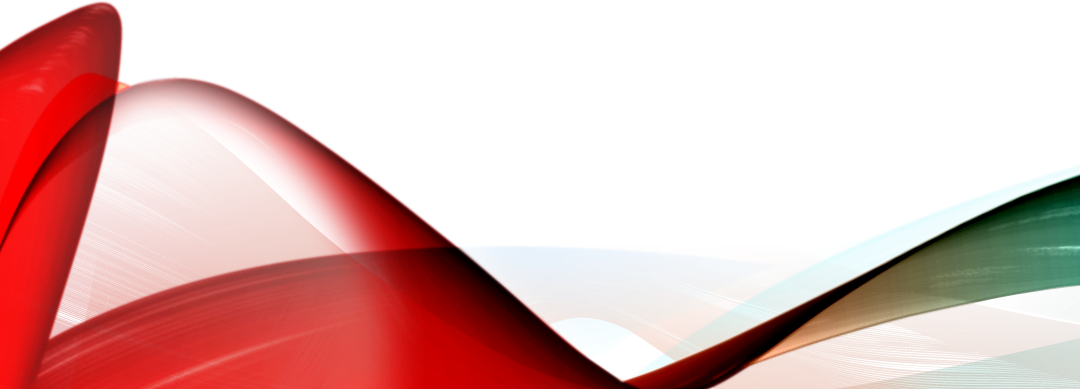 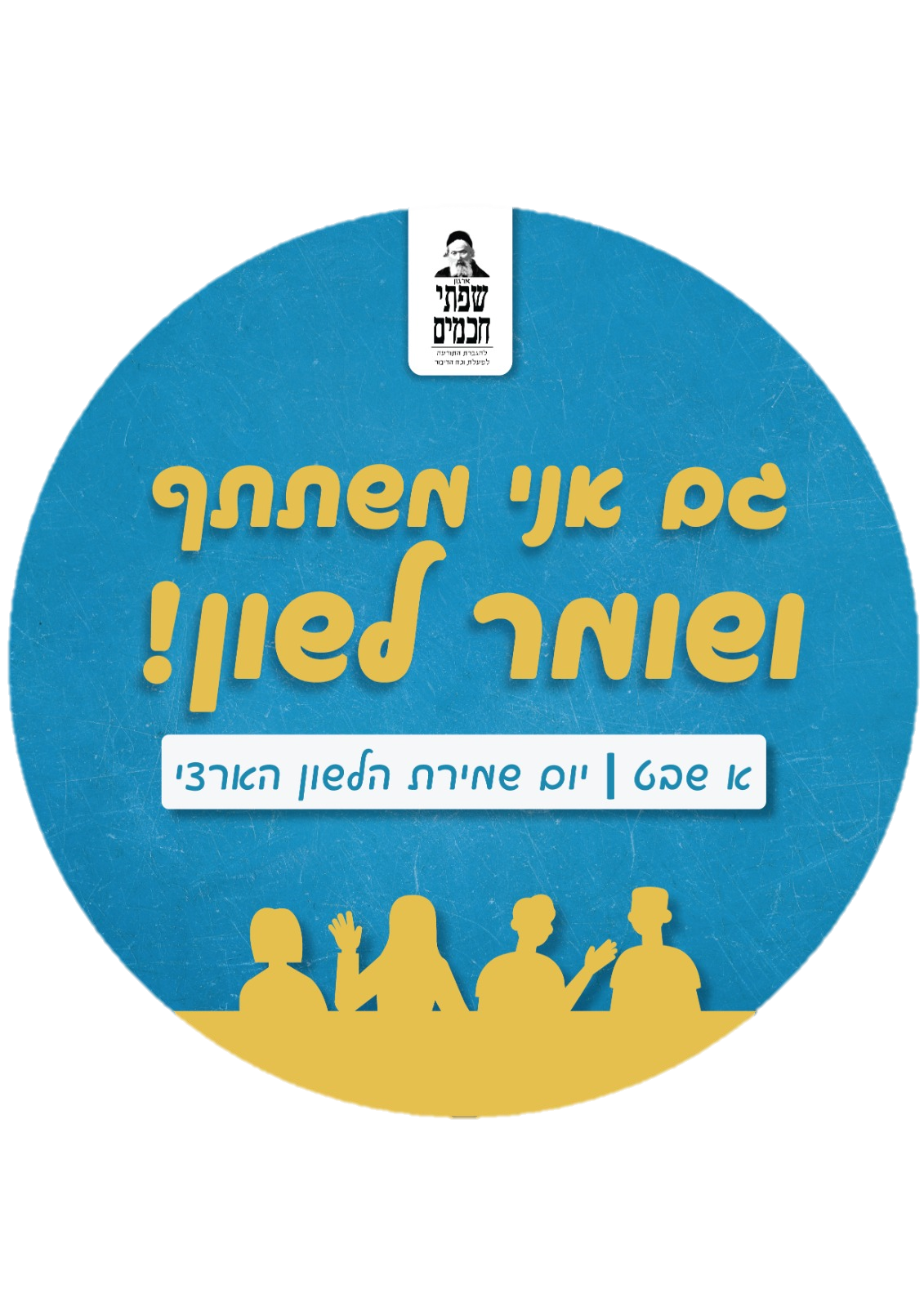 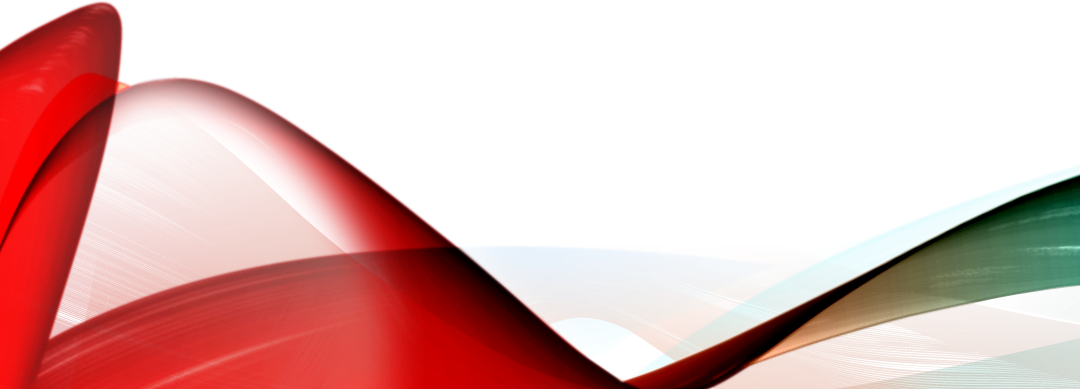 דני- מאוד אוהב אוכל, בעיקר ממתקים.מה את חושבת עליו? (לכתוב בצ'אט)
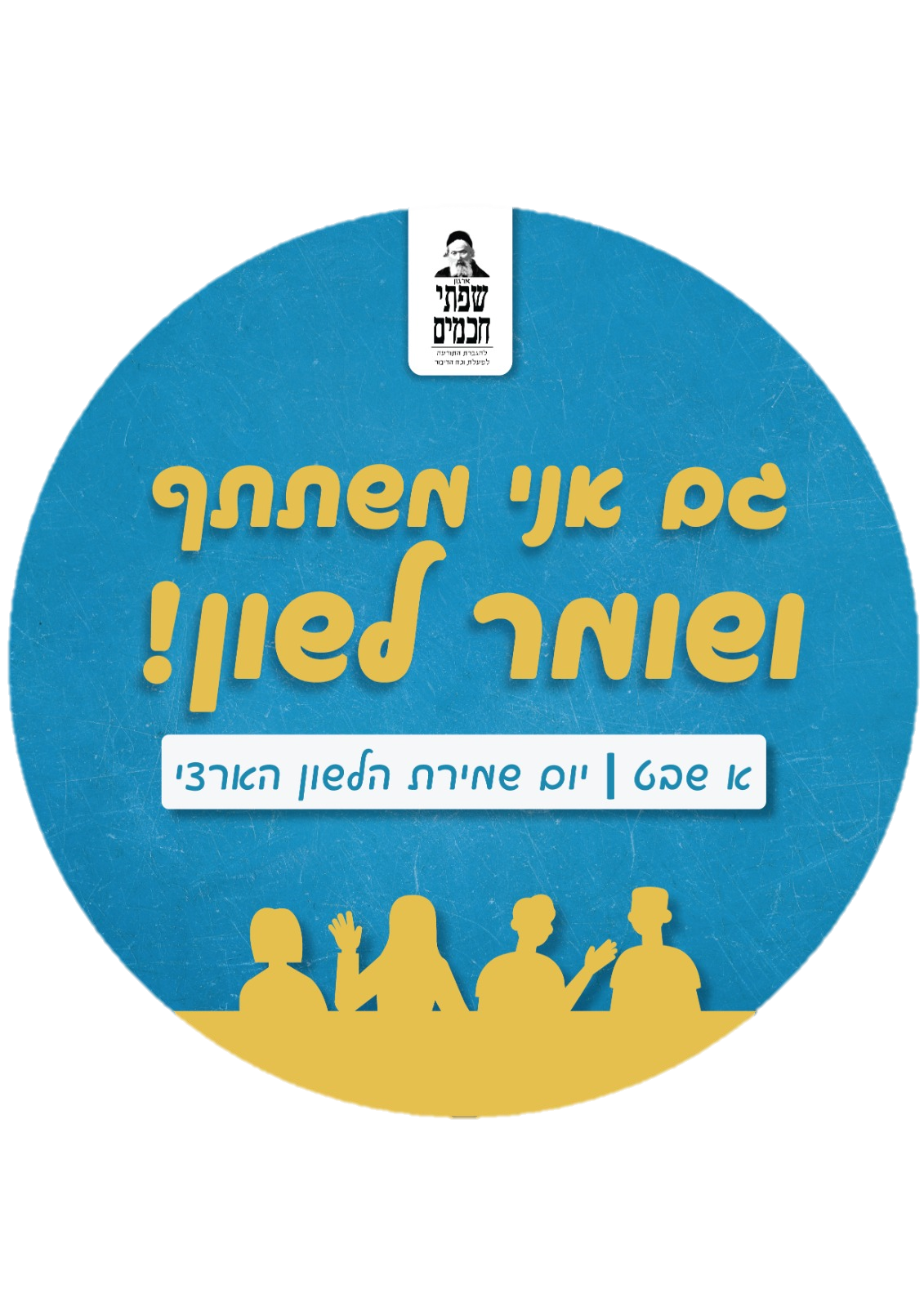 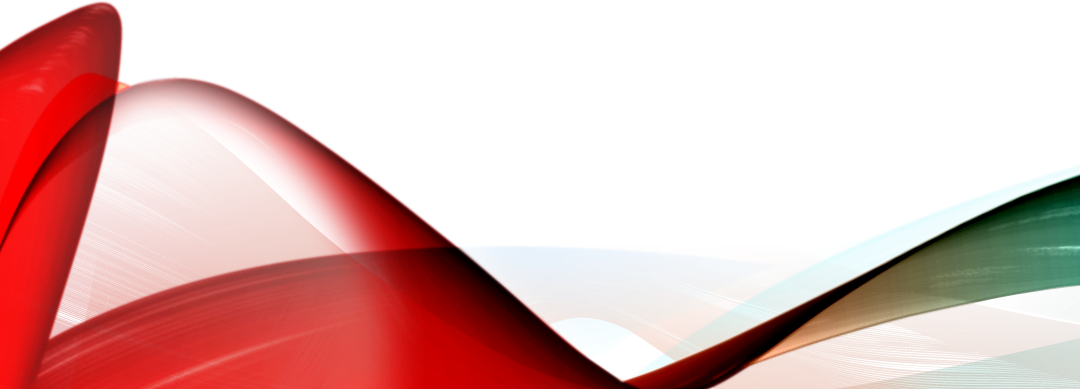 זרובבלה- לא כלכך יודעת להשתמש במחשב.מה את חושבת עליה? (לכתוב בצ'אט)
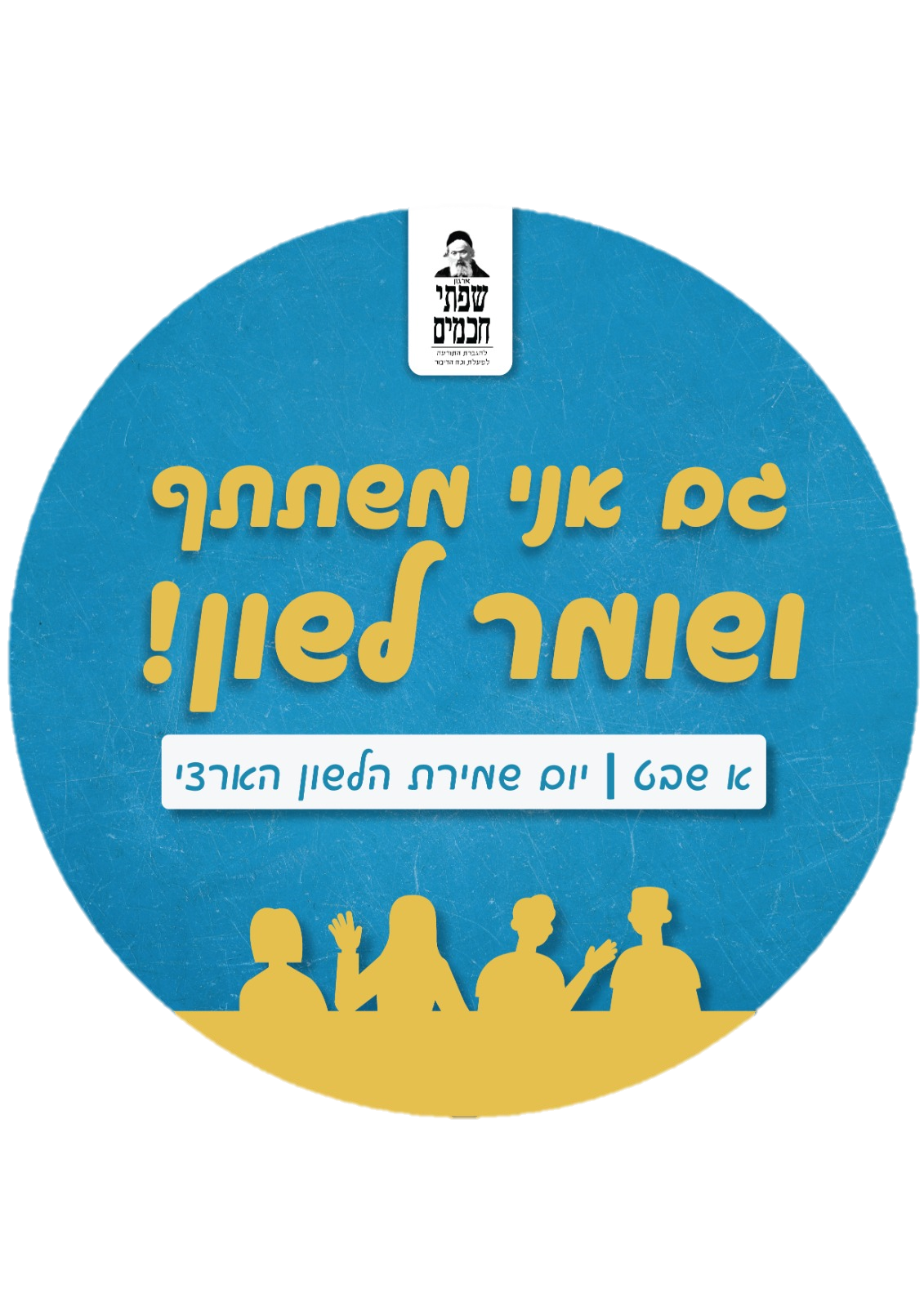 כל מי שאוהבת ממתקים שתרים יד.האם היית מסכימה שידברו עליך ככה כמו שכתבנו על דני בצ'אט?
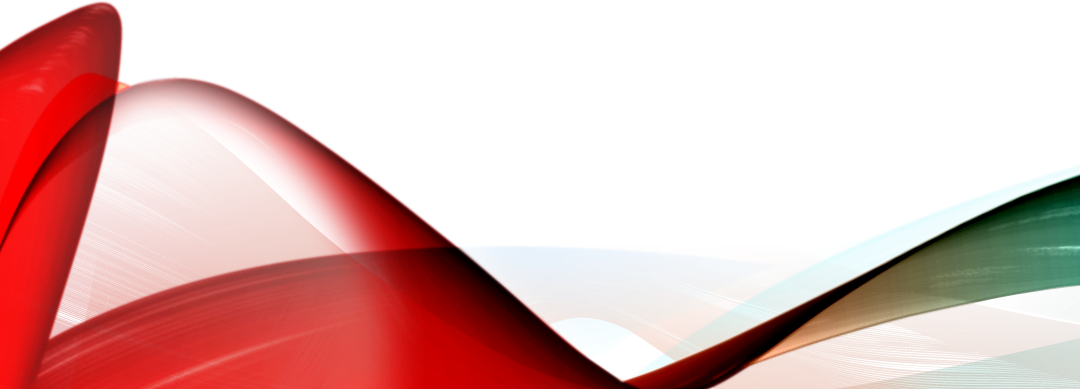 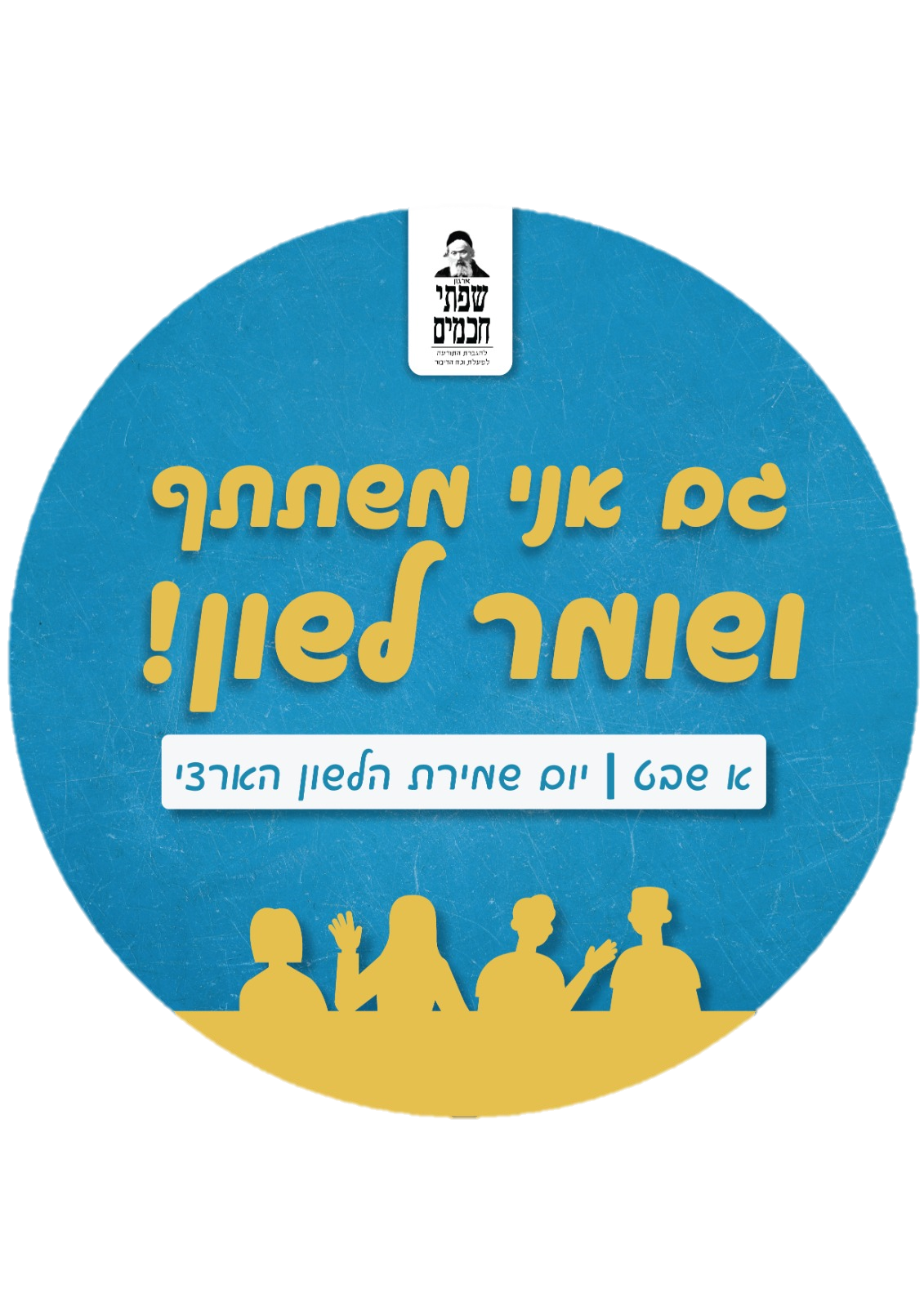 סיפור
גלעד רצה לקנות קרמבו במכולת, והוציא שקל מכיסו. המוכר חייך אליו ואמר לו: "ילד, קרמבו עולה שני שקלים, התבלבלת... לא נורא! תגדל קצת ותחזור אליי..." גלעד התרגז, הבדיחה הזאת לא הצחיקה אותו. הוא מיהר הביתה ורצה להתקשר לשי לספר לו איזה מוכר לא נחמד יש במכולת. "שי בטח יתעצבן כמוני" חשב גלעד.
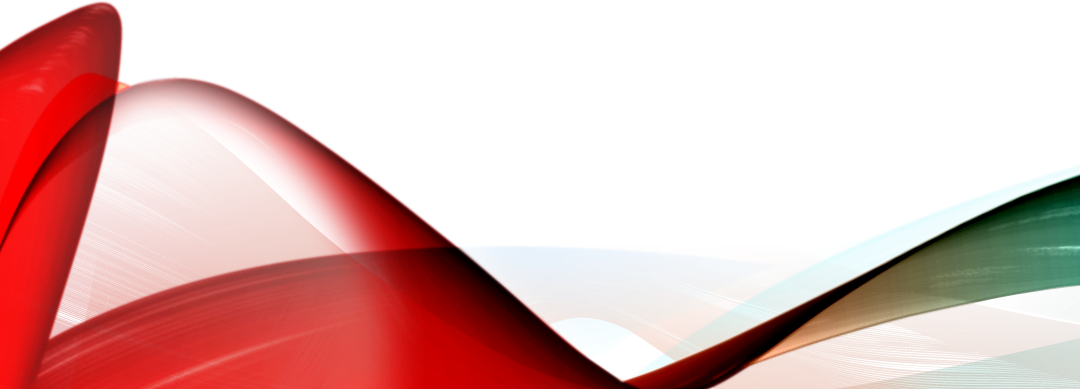 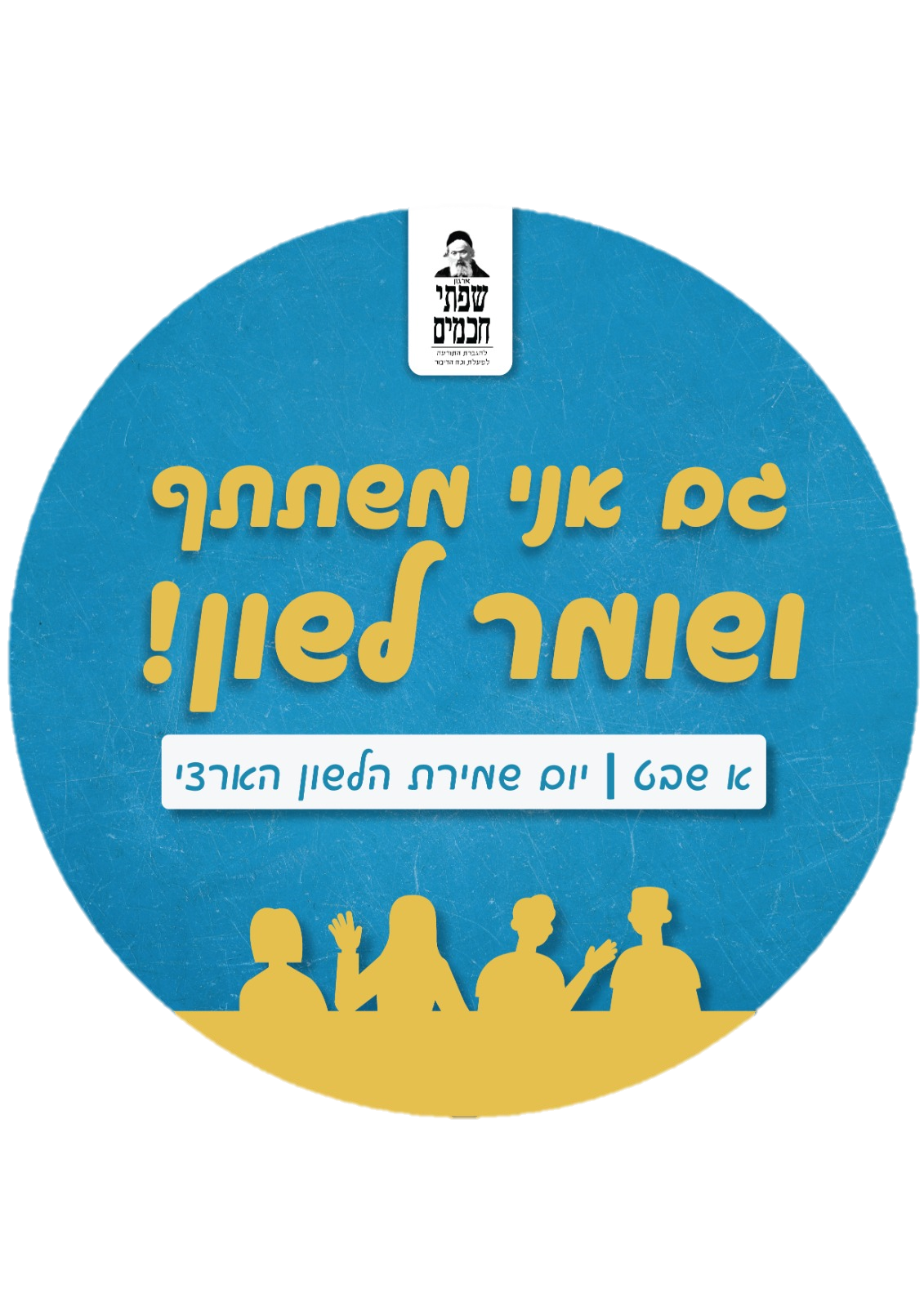 פתאום הגיע מולו פיט הגמד, עם מראה קסומה: "בוא תראה מה יקרה למוכר אם תספר לשי שהוא לא נחמד". גלעד התבונן במראה, וראה את המוכר עצוב: "הרבה ילדים הפסיקו לקנות אצלי, אני לא מבין למה. ראיתי אותם עוברים ליד המכולת ומתלחששים, זה מצער אותי. אני מאוד משתדל להיות נחמד אליהם וגם להתבדח אתם."
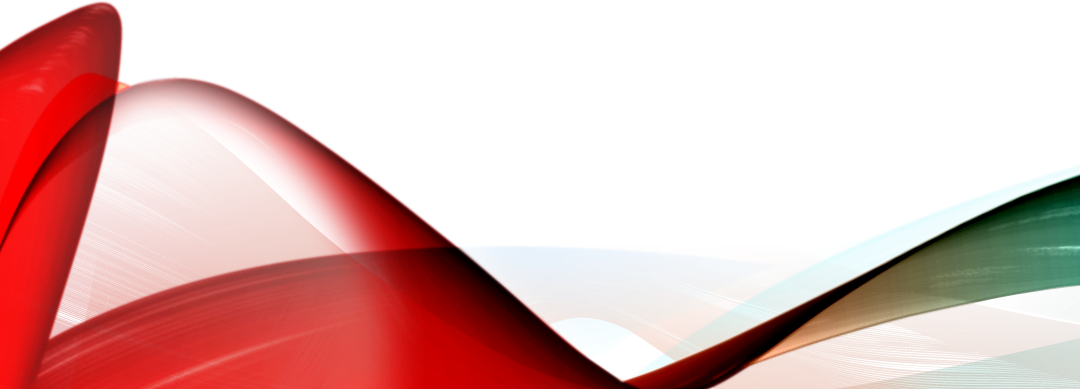 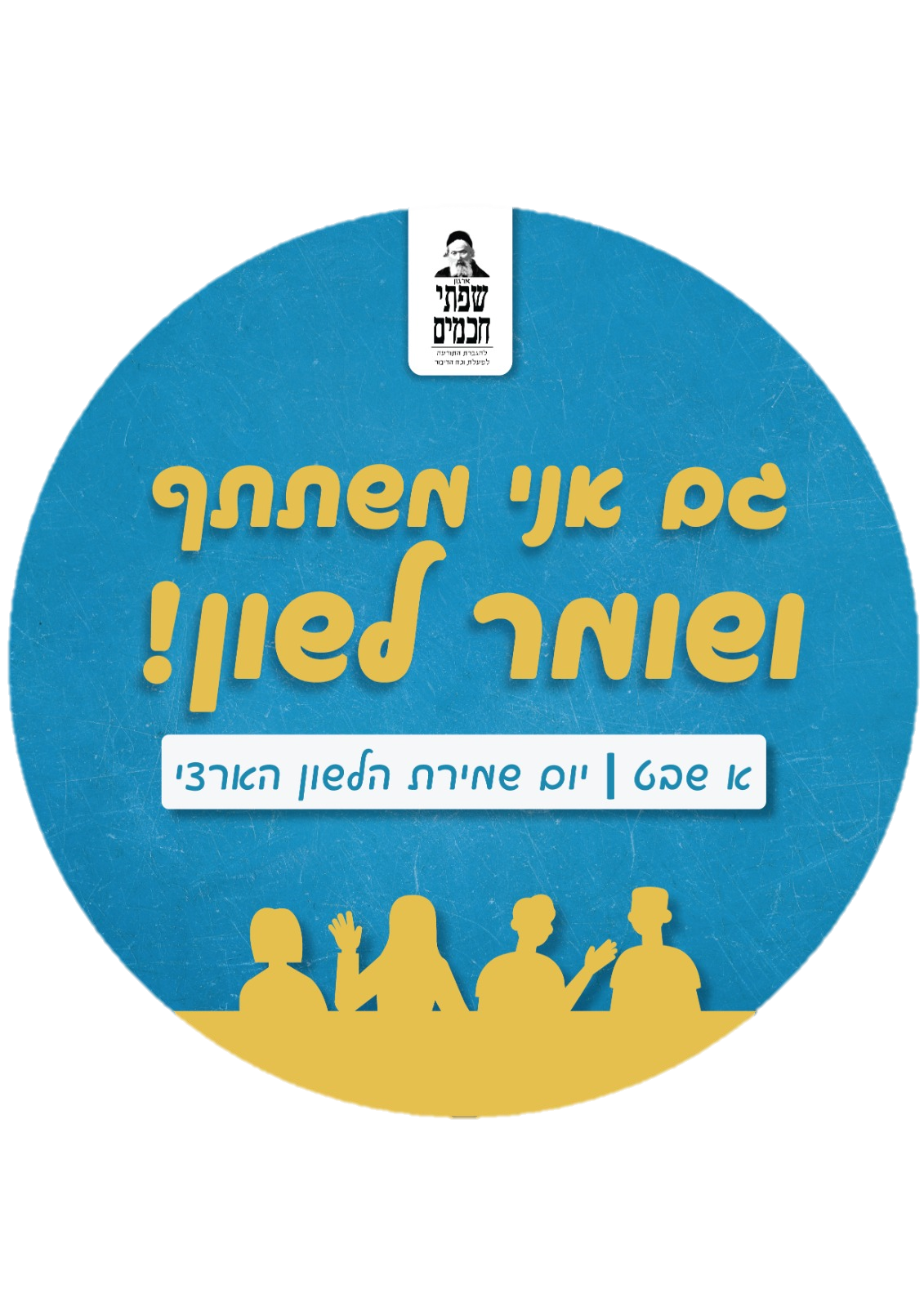 אז הבנו שלשון הרע הוא איסור חמור, ועלול גם לפגוע באנשים.אולי צריך להפסיק לגמרי לדבר?
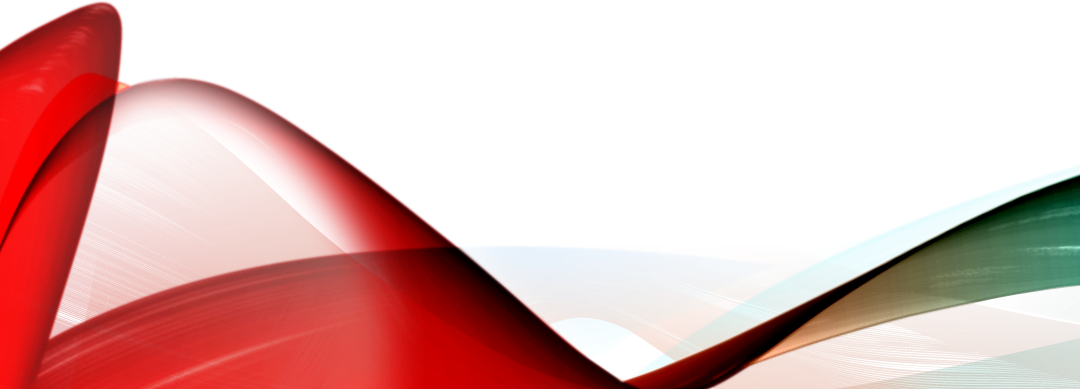 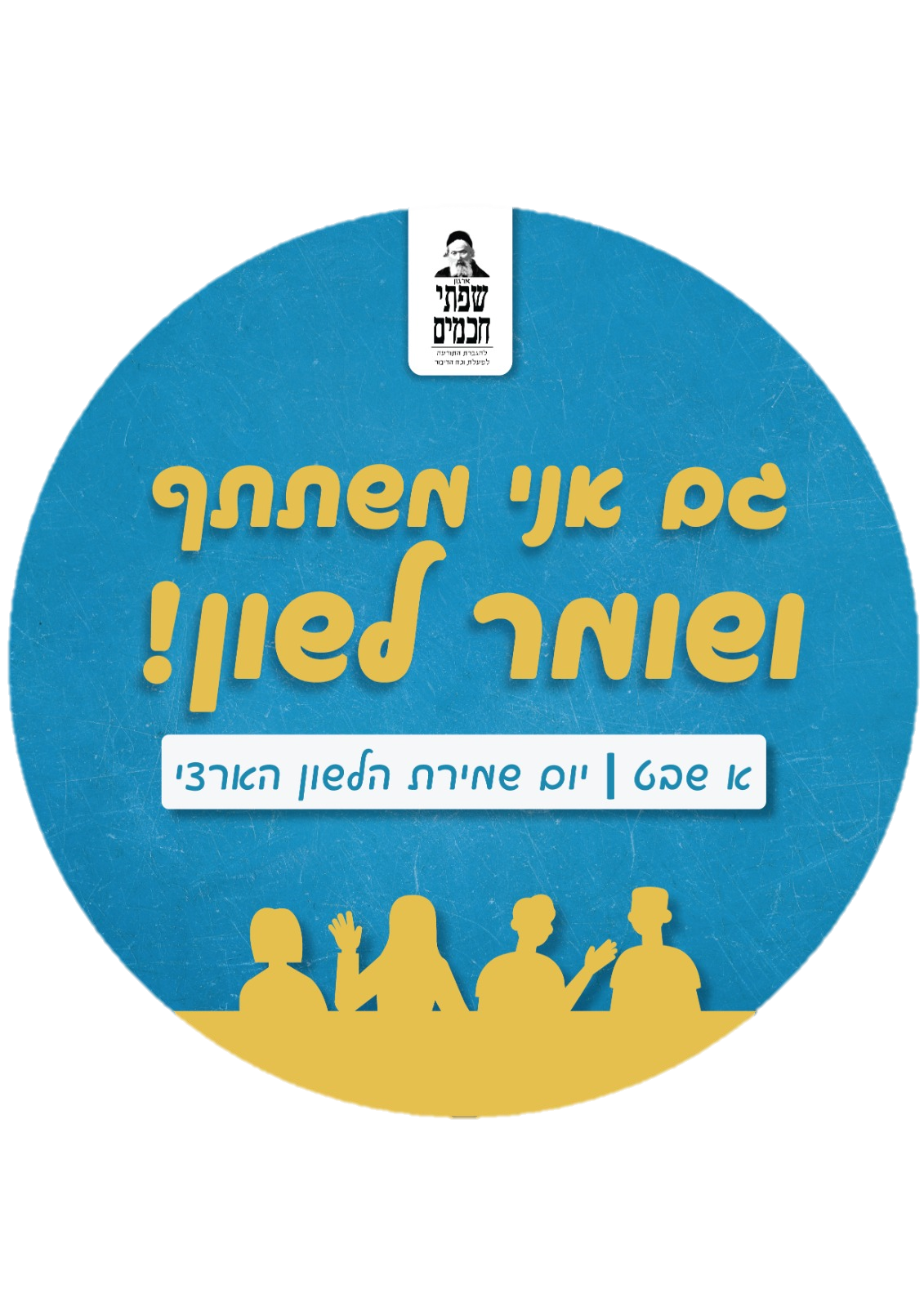 כלל לא!!אפשר גם להשתמש בכוח הדיבור לדברים טובים!!לדוג': בלימוד התורה, בעשיית חסד, ובדיבור שמחמם את הלב של העומד מולנו.
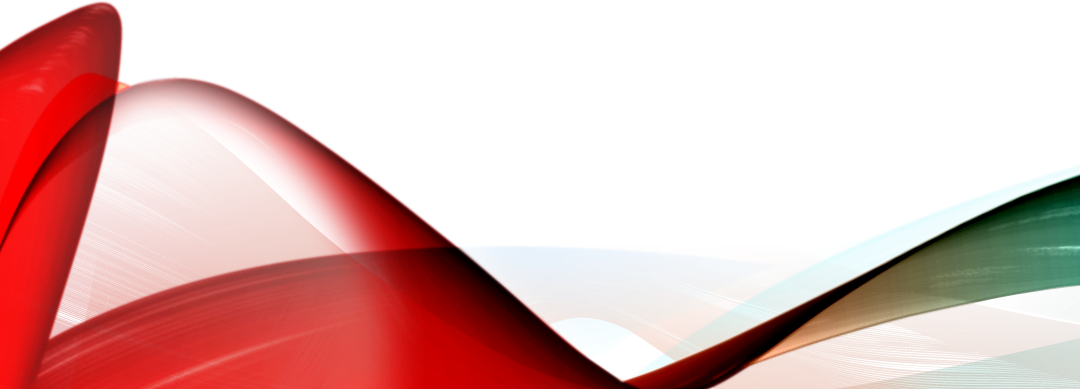 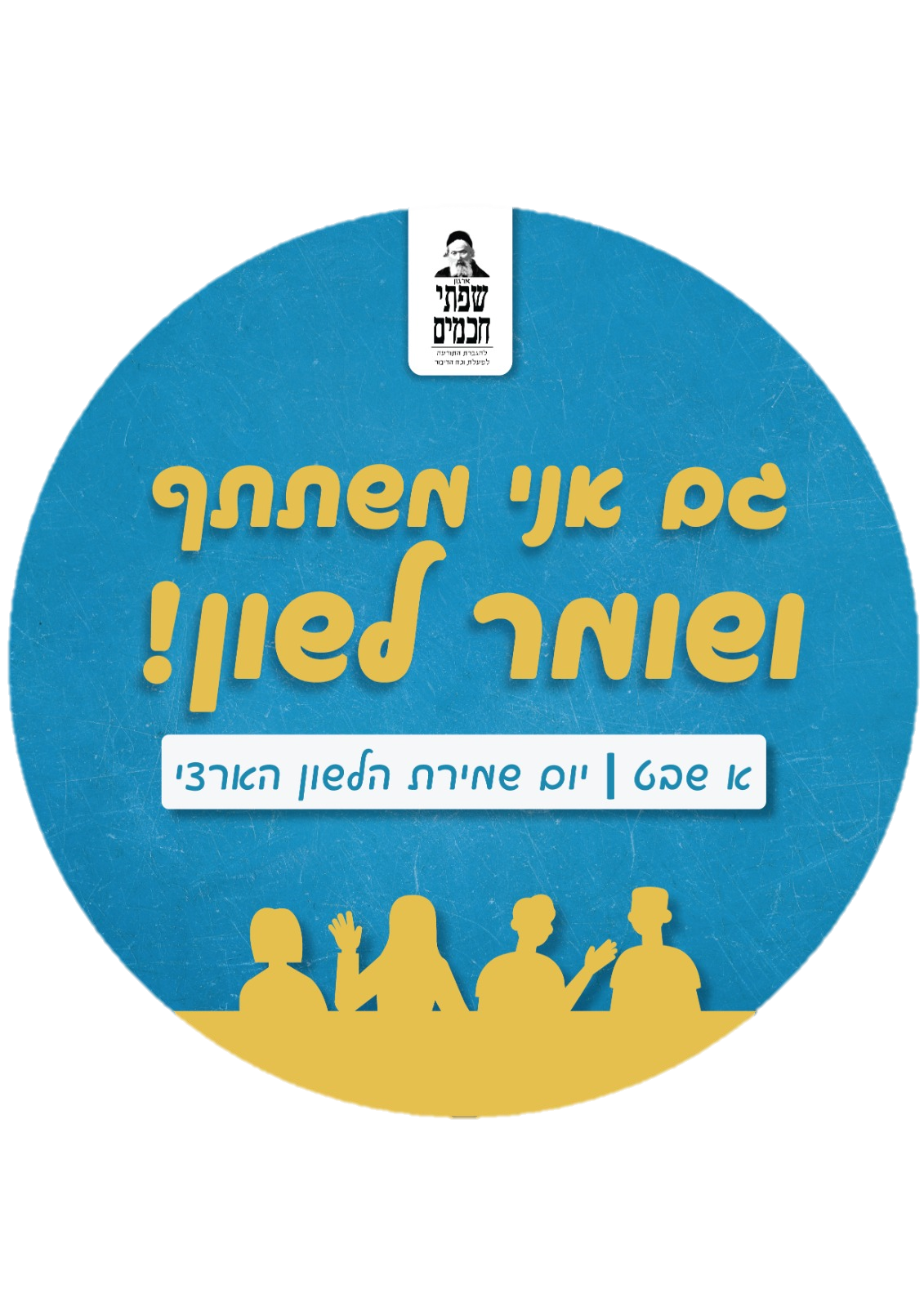 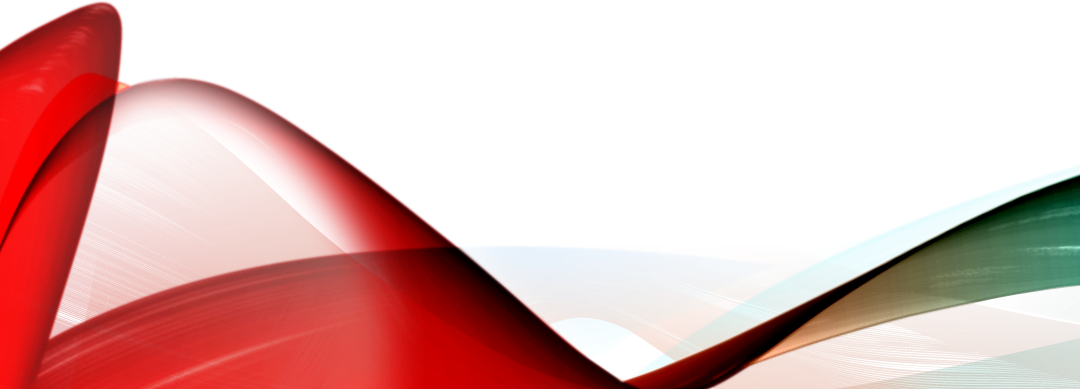 כל מי שיש לה רעיון איך אפשר לשמור על הכוח של הדיבור, ולהקפיד יותר בשמירת הלשון- שתשלח בצ'אט ואנחנו נשלח לכם רשימה בסיום הפעולה..